ТЕМА 1. Вступ до ЗАГАЛЬНОЇ хімії
Мета: розширити уявлення про предмет хімії; ознайомитися з історією розвитку хімії; усвідомити роль сучасної хімії у виробничій і господарській діяльності людини.
План
Предмет хімії. Речовина та її властивості.
Історія розвитку хімії.
Значення хімії у виробничій і господарській діяльності людини.

Ключові терміни та поняття: матерія, рух, речовина, властивості речовини, закон переходу кількісних змін у якісні.
1. Предмет хімії. Речовина та її властивості
Хімія належить до природничих наук, які вивчають матеріальний світ у всій різноманітності його існування й перетворень. Предметом природничих наук є матерія та рух у їх нерозривній єдності.
Матерія – філософська категорія для позначення безлічі всіх наявних у світі об’єктів і систем, загальної основи всіх явищ, властивостей, зв’язків і відношень. Формами буття й розвитку матерії є рух, простір і час. 
Джерело руху матерії міститься в ній самій як внутрішнє протиріччя предметів і явищ. Простір виражає співіснування й відокремленість матеріальних об’єктів один від одного, їх розміри, порядок розміщення. Час характеризує послідовність явищ, тривалість і швидкість матеріальних процесів.
Основними видами матерії є речовина (вода, повітря, земля, вугілля, водень, електрони, нейтрони тощо) та поле (електромагнітне, гравітаційне, ядерне та інші поля, різні мікрочастинки, які не мають маси спокою). Основною властивістю матерії є її здатність рухатися та змінюватися. На різних стадіях організації матерії її видам притаманна своя форма руху. Наприклад, взаємодії атомів з утворенням молекул відповідає хімічна форма руху матерії.
Форми руху матерії різноманітні: механічні, хімічні, ядерні, електричні, біологічні, суспільні тощо. Одні форми руху можуть переходити в інші. Певні ступені організації матерії з їх специфічними формами руху вивчають окремі природничі науки – фізика, хімія, біологія та ін. Хімія вивчає хімічну форму руху матерії, тобто перетворення одних речовин в інші з утворенням нових молекул, кристалів, іонів тощо, а також склад і властивості речовин.
Речовина – це вид матерії, якому притаманні певні хімічні та фізичні властивості за даних умов. Параметри, що характеризують фізичні властивості речовин, називаються фізичними константами. Основними фізичними властивостями речовин є агрегатний стан, розчинність у воді, колір, запах, смак, густина, температура кипіння, температура плавлення, теплопровідність тощо.
Тільки чиста речовина має сталі властивості. Речовини у природі в чистому вигляді практично не зустрічаються, здебільшого поширені суміші різних речовин. На сьогодні відомо понад 20 млн сполук.
Якщо у природі відбулася якась якісна зміна, то це означає, що змінився або хімічний склад, або форма руху, або те й інше, тобто мала місце кількісна зміна. У цьому полягає сутність одного з основних законів діалектики – закону переходу кількісних змін у якісні. Отже, хімія вивчає речовини та їх перетворення.
2. Історія розвитку хімії
Хімія пройшла довгий шлях становлення та розвитку як наука, коли походження властивостей речовини розглядалося з позицій народних знань, у контексті ідей алхімії та античної натурфілософії, а технологічні процеси з виплавляння Купруму, Плюмбуму,
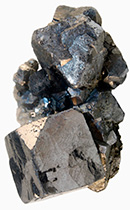 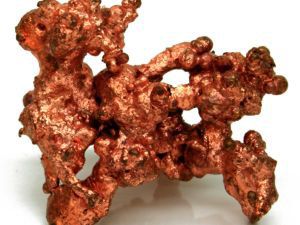 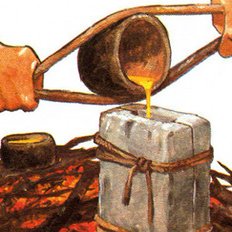 випалювання глиняних виробів, виготовлення скла, прикрас, барвників тощо були прерогативою ремісничої хімії та здійснювалися ремісниками-професіоналами. Власне хімії як такої ще не існувало, первісно вона формувалася як народна хімія у процесі отримання із природних джерел продуктів харчування, ліків, різноманітних речовин, які люди використовували у своєму побуті.
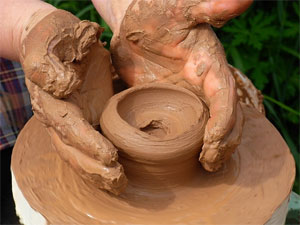 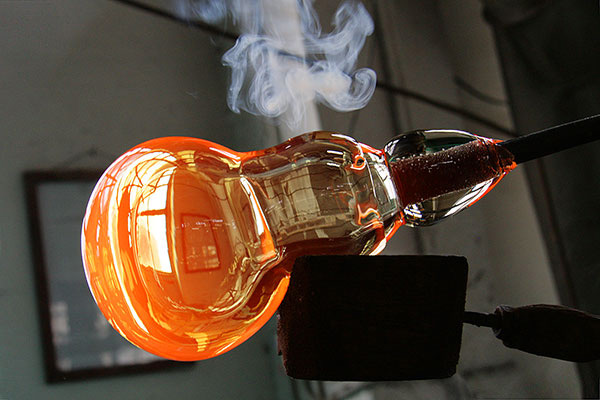 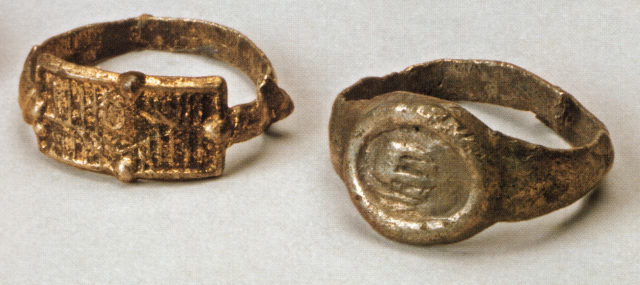 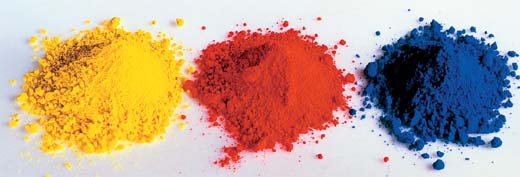 Задовго до нашої ери в Месопотамії, Єгипті, Китаї, Індії, Греції із рослинної, тваринної сировини виділяли барвники. Так, ще в 1500 р. до н.е. в Єгипті із листків індигофери добували індикан, який був попередником рослинного барвника індиго. У народній медицині широко застосовували препарати з мінеральної, рослинної та тваринної сировини, ефірні масла для бальзамування померлих, зокрема в Давньому Єгипті.
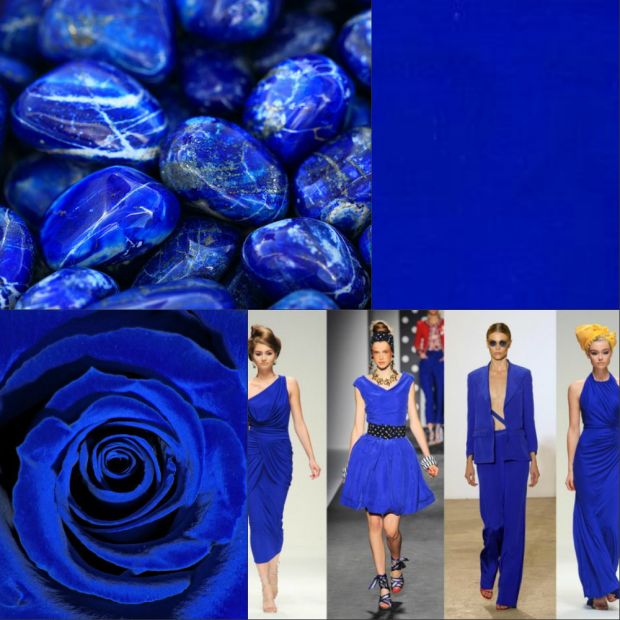 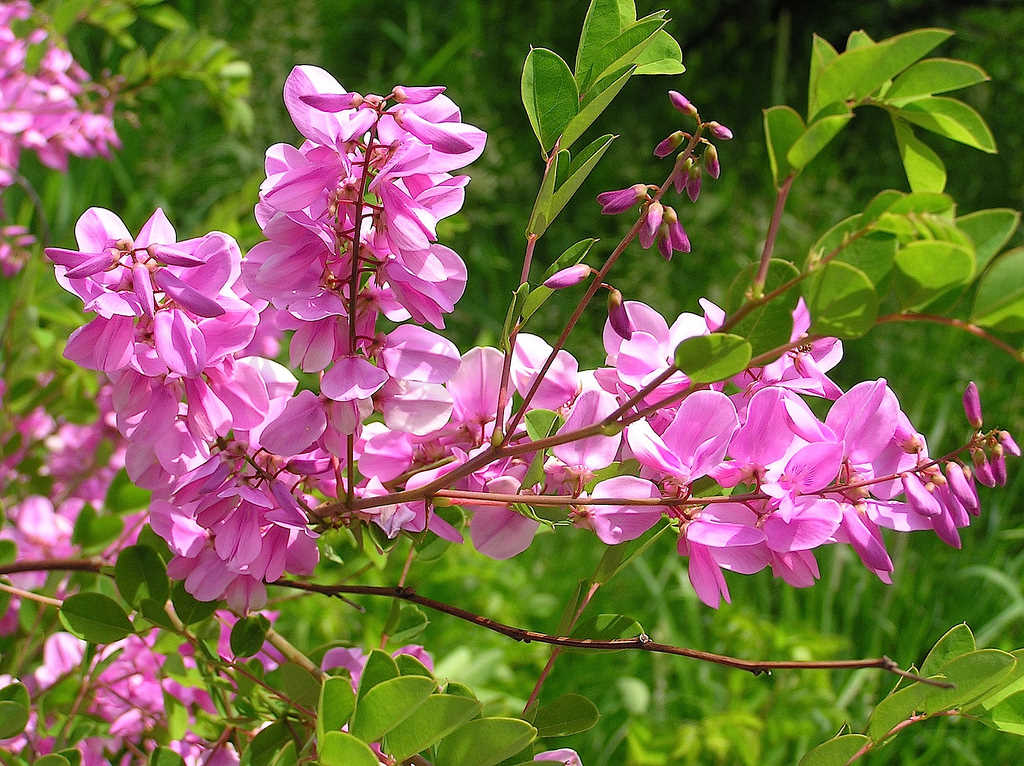 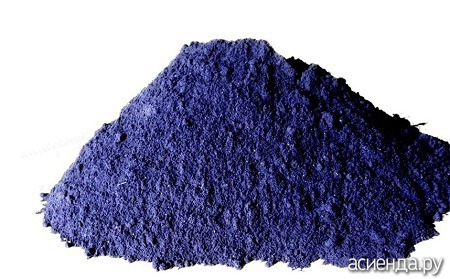 Розвитку перших хімічних знань сприяла поява керамічного виробництва. Посуд прикрашали фарбами природного походження на основі охри, крейди, Карбону. Унаслідок цього культурно-господарський комплекс із відповідними природничими знаннями й технологічними навичками в V тисячолітті до н.е. охопив територію, на якій сьогодні розташована Україна. Тут починається знайомство з металевими виробами, а не пізніше ІV тисячоліття до н.е. набувають поширення найпростіші методи переплавлення мідних речей, а також  розвиваються інші галузі кольорової металургії. У ІV тисячолітті до н.е. в Малій Азії зародилася металургія бронзи. На теренах майбутньої держави України розвиток металургії розпочався з ІІІ тисячоліття до н.е. (царство Великої Скіфії). Природничі знання східних слов’ян доби Київської Русі формувалися в субкультурах професійних груп металургів, гончарів, кожум’як, рибалок, мисливців, князів, бояр, купців тощо. Природничі уявлення вже не елементарного, а вищого рівня розвивалися завдяки тісним зв’язкам із Візантією після запровадження християнства. Носіями таких знань були нечисленні групи освічених людей (вище духовенство та чернецтво, князі, бояри).
Формування хімії як точної науки в сучасному розумінні розпочалося лише в XVII-XVIII ст. Народно-науковий етап (до XVIІ ст.) ґрунтується на античних філософських уявленнях про хімічні елементи. Він тісно пов’язаний з астрологією, містикою, алхімією. Антична філософія й природознавство сприяли зародженню ідей про атомарну, дискретну будову матерії (Демокрит, Епікур, Лукрецій Кар, V-ІV ст. до н.е.);
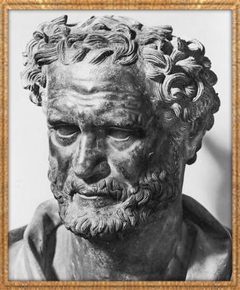 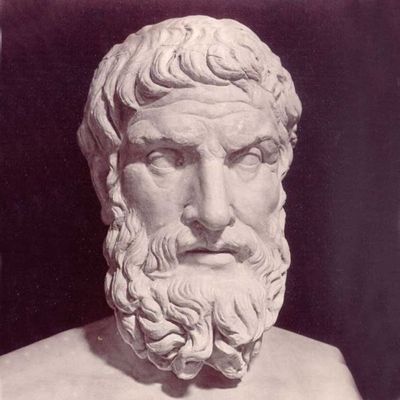 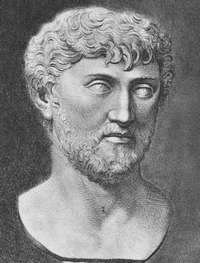 Евклід започаткував оптику, Архімед – статику (правило важеля, центр ваги) та гідростатику (закон Архімеда); було відкрито найпростіші електричні та магнітні явища (Фалес Мілетський, VІ ст. до н.е.), закладено основи пневматичної та гідравлічної техніки (Ктесибій, ІІІ ст. до н.е.).
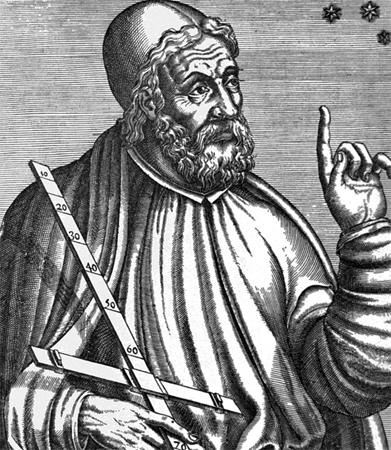 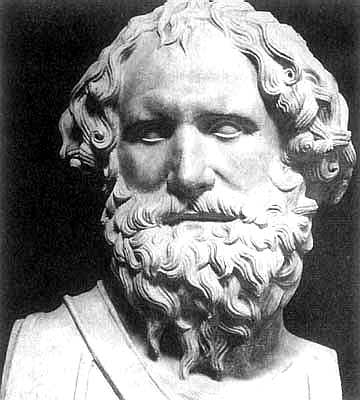 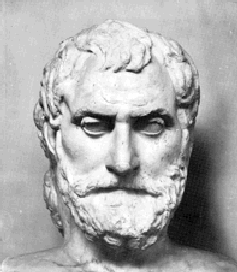 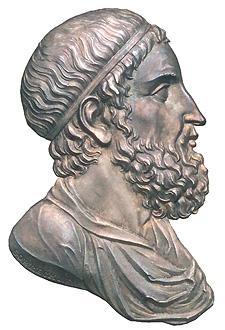 Алхімічний етап тривав близько дванадцяти століть. Хибність уявлень і спроб перетворення металів (заліза, міді, ртуті) у золото не применшує здобутків цього часу. У період панування алхімії з’являються зачатки хімії лікарських речовин. Завдяки вдосконаленню методів хімічного аналізу (перегонка, фільтрування, осаджування, екстракція, кристалізація тощо), алхімікам вдалося виділяти достатньо чисті хімічні сполуки. Висока культура виготовлення рослинних ліків існувала і в Київській Русі. У V-Х ст. тут готувати хлібне вино, займалися дубленням шкіри тощо.
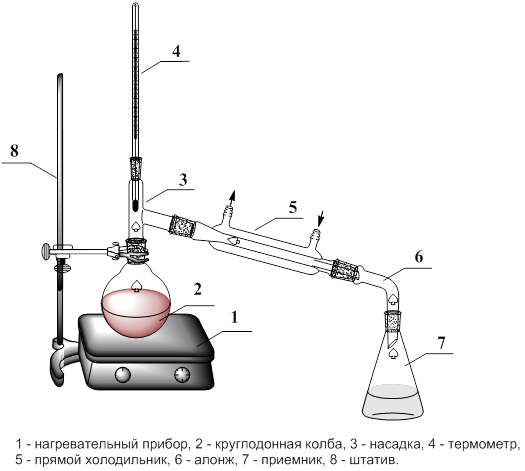 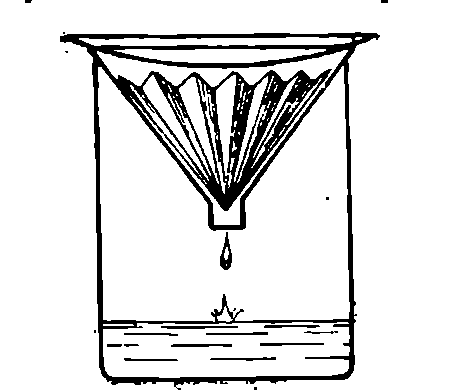 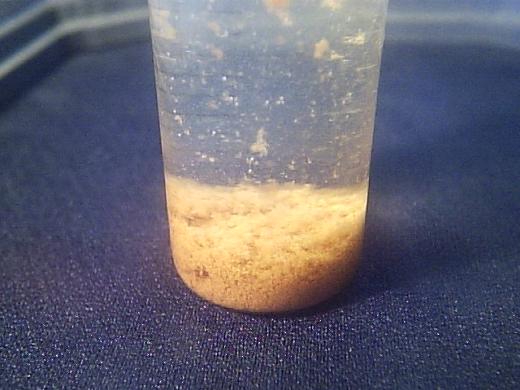 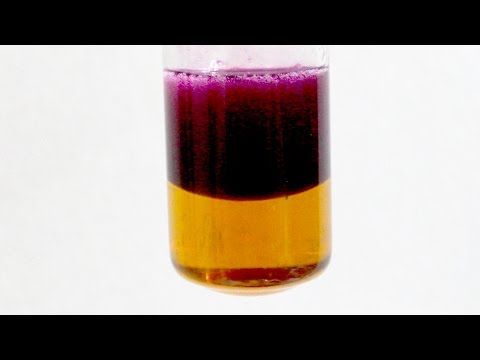 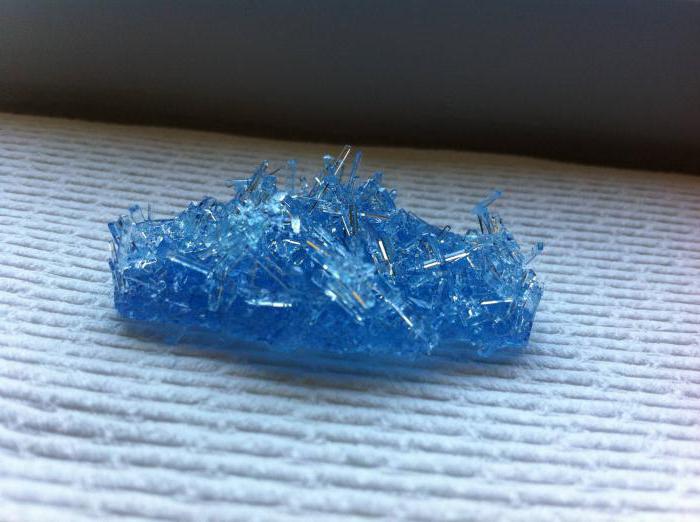 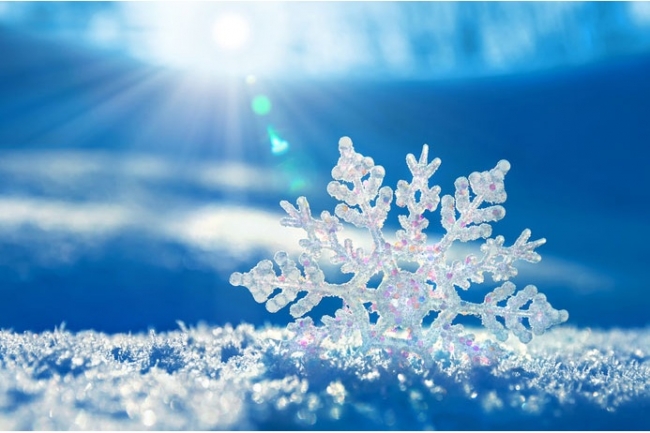 Д́ублення також заст. гарбува́ння (англ. tanning) в шкіряній промисловості — оброблення шкіри дубильними речовинами задля надання їй пластичності, міцності, зносостійкості й інших властивостей, доконечних при виготовленні шкіряних та хутряних виробів. Взаємодія гарбників із функціональними групами лінійних амінокислотних полімерів з утворенням стійких поперечних зв'язків молекул колагену між собою.
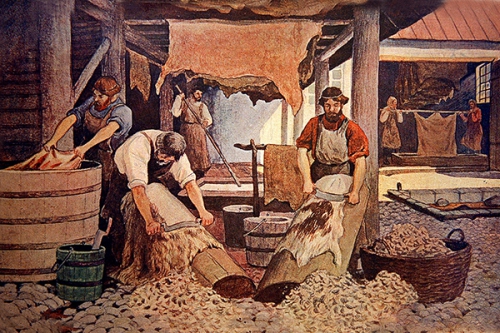 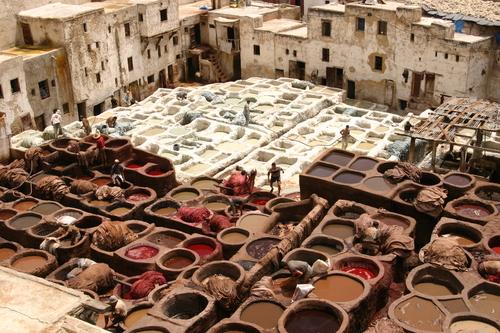 В алхімії епохи Відродження (ХV-ХVІ ст.) почали  переважати практичні напрями: металургія, виготовлення кераміки, фарб, виробів зі скла. Найяскравішим представником цієї епохи був німецький металург і мінералог Агрікола (1494-1555 рр.), який узагальнив досвід добування металів із руд, виготовлення скла. Крім того, в епоху Відродження було розроблено й удосконалено методи очищення речовин, конструкції печей і лабораторних приладів, одержано низку хімічних препаратів.
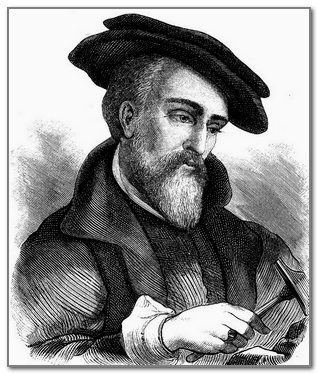 Науковий етап еволюції світової хімії розпочався фазою становлення науки (друга половина XVII-XVIII ст.), яка характеризувалася широким упровадженням експериментальних методів досліджень. Саме в цей час було  відкрито закони Бойля-Маріотта, створено теорію флогістону, розроблено систему природної класифікації мінералів; створено перше хімічне джерело постійного електричного струму. Антуан Лавуазьє ввів у хімію кількісні методи дослідження, Ніколя Леблан розробив спосіб отримання соди, Михайло Ломоносов розробив основи атомно-корпускулярного вчення тощо.
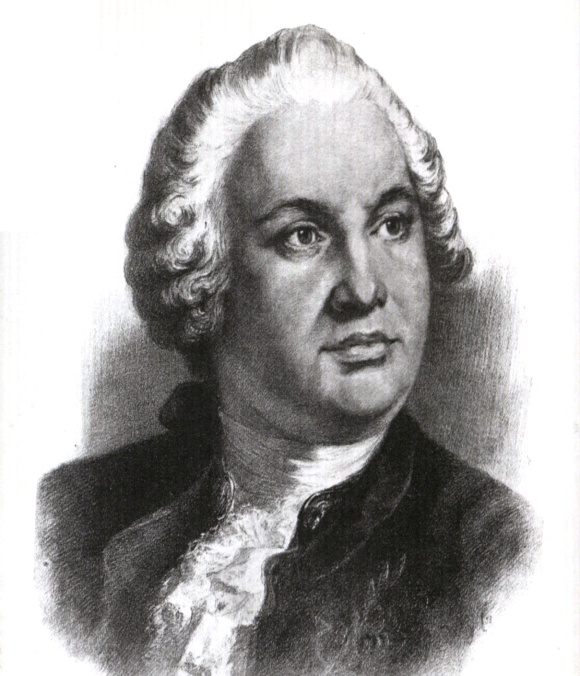 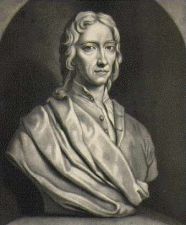 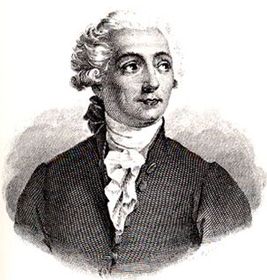 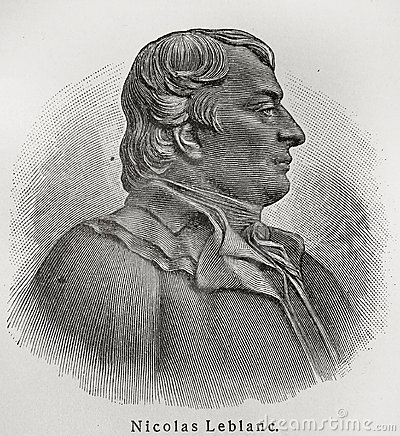 Наступною фазою еволюції хімічної науки стало обґрунтування кількісних законів атомно-молекулярної теорії (перша половина ХІХ ст.). Це сприяло остаточному завершенню процесу трансформації хімії в точну науку, що базується  на спостереженнях і вимірюваннях. У фазу класичної хімії (друга половина XIX ст.) було відкрито періодичну систему елементів,  сформульовано теорію валентності та хімічної будови молекул. Набули прогресивного розвитку різноманітні хімічні галузі (стереохімія, хімічна термодинаміка, хімічна кінетика). Значних успіхів вдалося досягти у прикладній неорганічній хімії та органічному синтезі. Саме в цей період Амадео Авогадро заклав основи молекулярної теорії (закон Авогадро); Сванте Ареніус став одним із основоположників фізичної хімії, Микола Бекетов – фізичної хімії,
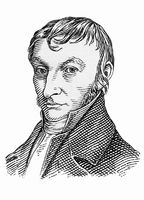 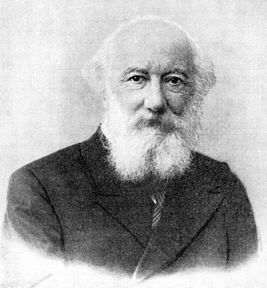 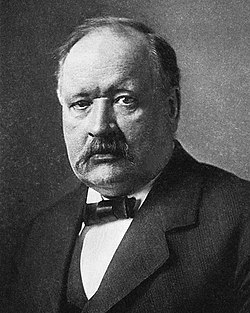 П'єр Бертло – синтетичного напряму в органічній хімії; наукові дослідження Єнса Берцеліуса торкнулися всіх ключових проблем загальної хімії першої половини ХІХ ст.; Олександр Бутлеров створив теорію хімічної будови органічних речовин тощо.
Завдяки накопиченню й суттєвому розширенню наукових поглядів і знань про речовини, їх властивості та процеси у ХХ-ХХІ ст. настала фаза диференціації, гібридизації та інтеграції сучасної хімії. Диференціація хімії обумовила виділення окремих її розділів (неорганічна хімія, органічна хімія, термохімія, електрохімія, хімічна кінетика, ензимологія тощо), гібридизація окремих хімічних напрямів сприяла появі на їх перетині гібридних хімічних галузей (координаційна хімія, хімія елементоорганічних сполук тощо). В результаті інтеграції різних природничих наук виникли біохімія, геохімія та ін., які набувають рис самостійних наук або вже ними стали. За короткий проміжок часу вони перетворилися в галузі пізнання молекулярної логіки хімічних процесів неорганічного та органічного світу – самої сутності явищ життя.
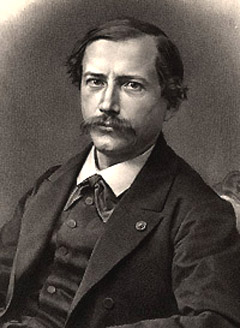 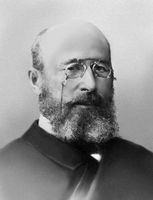 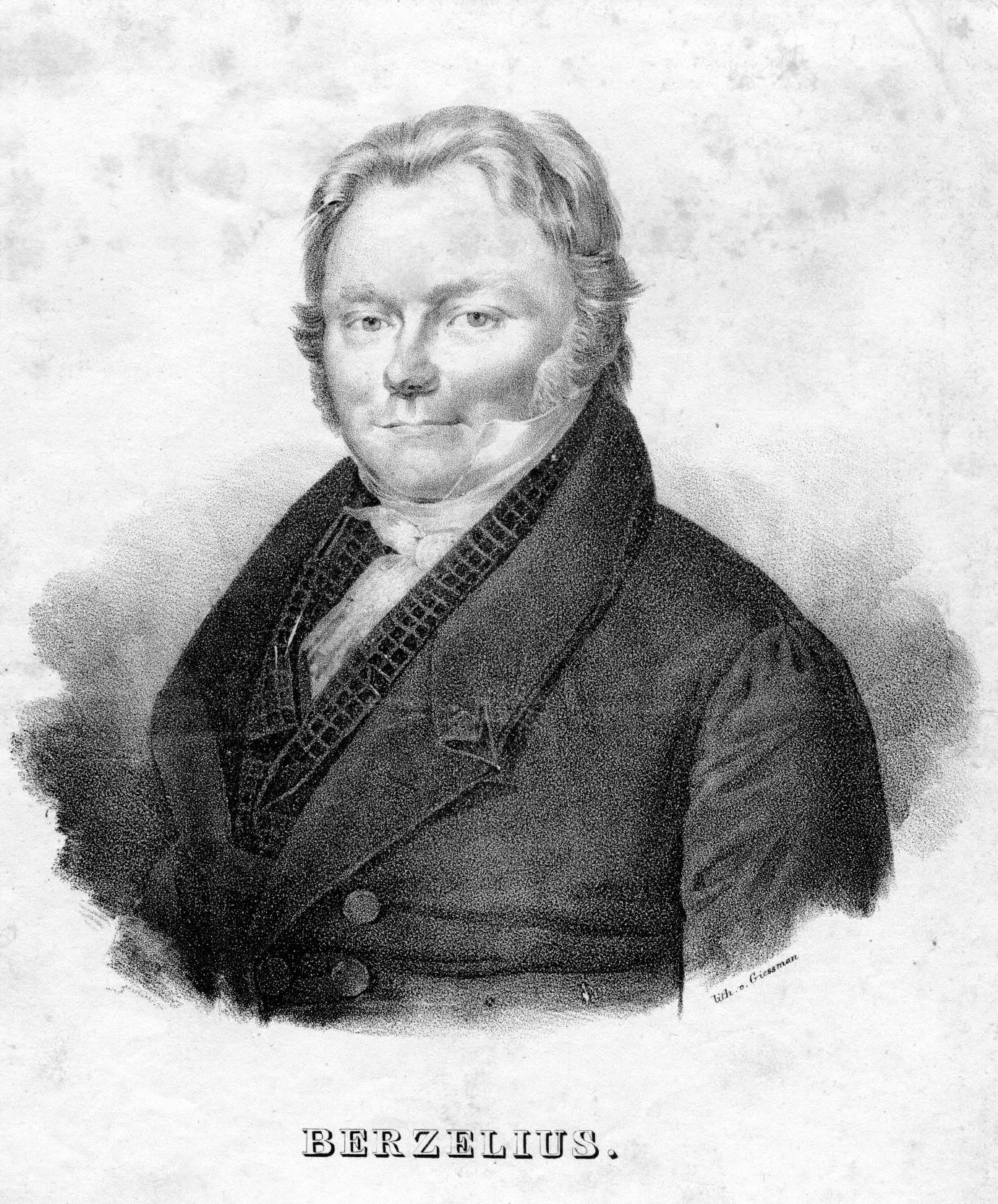 Завдяки накопиченню й суттєвому розширенню наукових поглядів і знань про речовини, їх властивості та процеси у ХХ-ХХІ ст. настала фаза диференціації, гібридизації та інтеграції сучасної хімії. Диференціація хімії обумовила виділення окремих її розділів (неорганічна хімія, органічна хімія, термохімія, електрохімія, хімічна кінетика, ензимологія тощо), гібридизація окремих хімічних напрямів сприяла появі на їх перетині гібридних хімічних галузей (координаційна хімія, хімія елементоорганічних сполук тощо). В результаті інтеграції різних природничих наук виникли біохімія, геохімія та ін., які набувають рис самостійних наук або вже ними стали. За короткий проміжок часу вони перетворилися в галузі пізнання молекулярної логіки хімічних процесів неорганічного та органічного світу – самої сутності явищ життя.
Найбільш вагомі відкриття цього періоду:  Хар Корана та Андрій Білозерський – ґрунтовно вивчали  нуклеїнові кислоти; Нільс Бор створив квантову теорію атома; В. Клечковський дослідив особливості застосування методу мічених атомів у агрохімії;
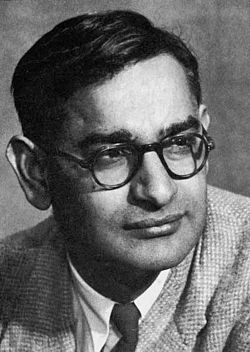 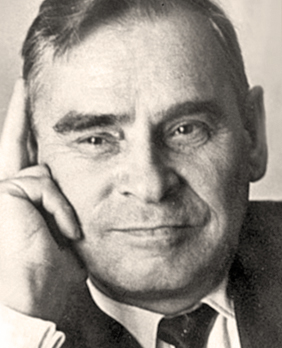 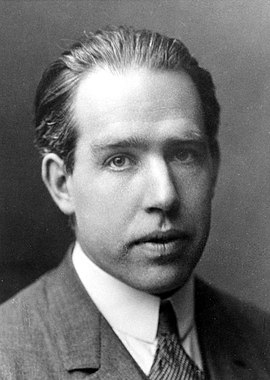 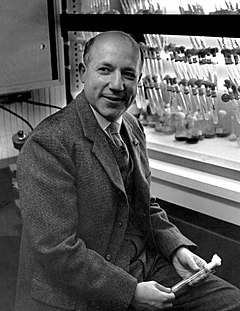 Ханс Кребс дослідив шлях окислювальних перетворень ди- і трикарбонових кислот (цикл Кребса); Мелвін Калвін вивчав фотосинтез; Френсіс Крік  і Джеймс Уотсон запропонували модель вторинної структури ДНК; Д. Прянишников – розвинув теорію живлення рослин, вивчав проблему ефективного використання добрив тощо.
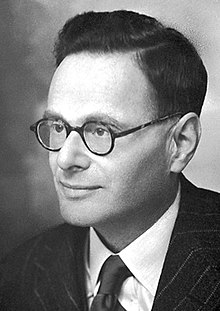 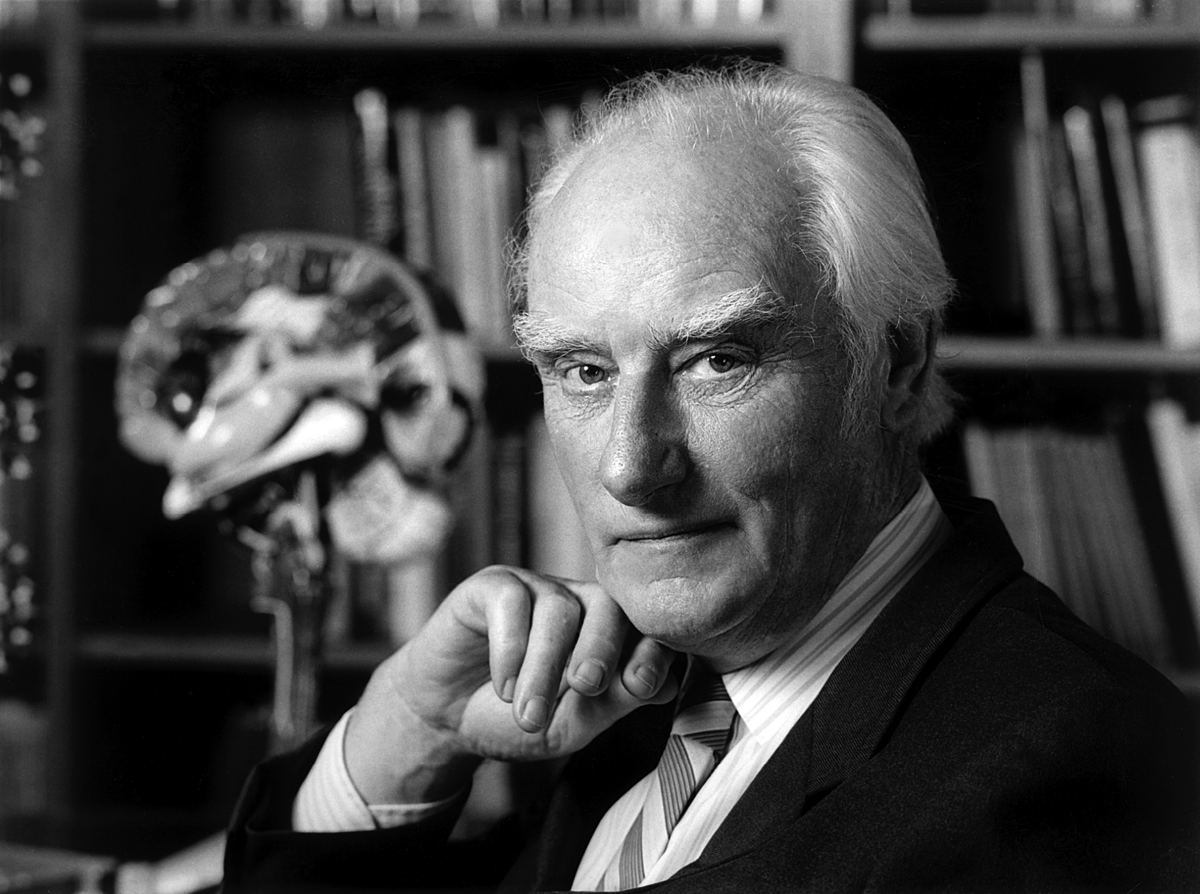 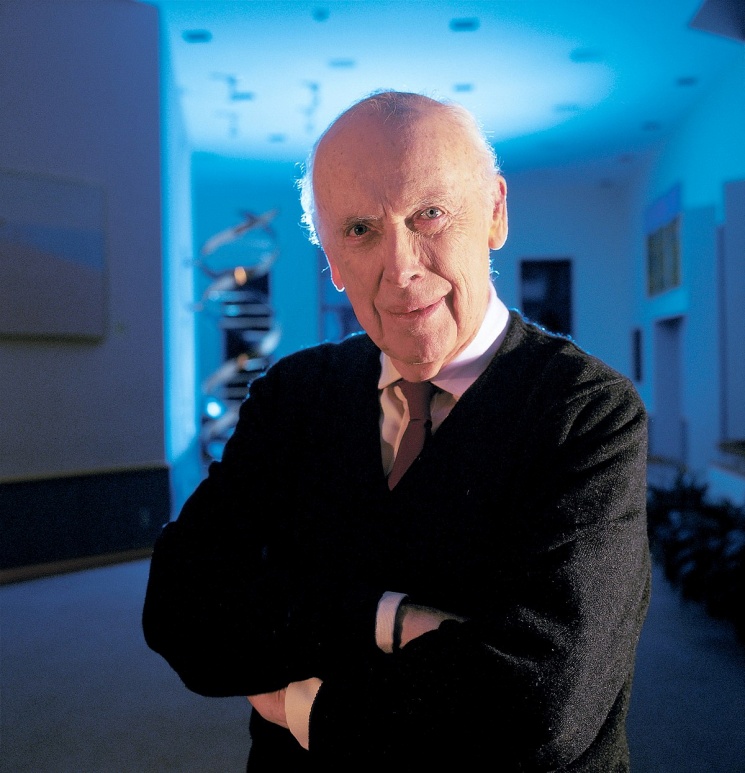 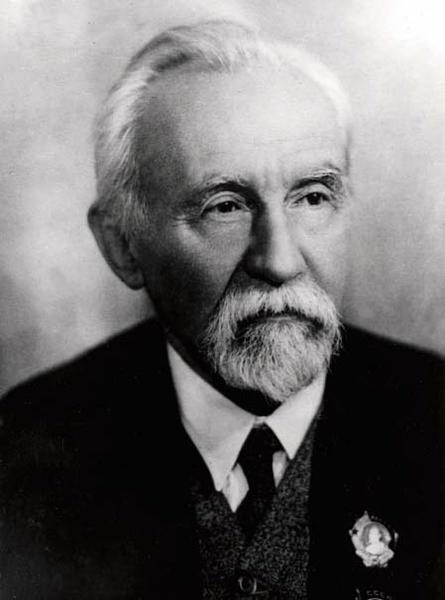 Стрімко зростаючі потреби людства та прогрес у науково-технічному забезпеченні науки ХХ ст. (широке використання потужних центрифуг, спектрофотометрів та мас-спектрофотометрів, рентгеноструктурного аналізу, радіоізотопних методів тощо) дали змогу глибше вивчати будову атома, ядра, просторову структуру біомолекул, різноманітних хімічних процесів.
3. Значення хімії у виробничій та господарській діяльності людини
Науково-технічний прогрес у галузі хімії відбувається швидкими темпами. Якщо в середині XIX ст. на перетворення чорнового варіанта процесу електрохімічного одержання алюмінію (1854 р.) у промисловий метод потрібно було 35 років, то в 50-і роки минулого століття великомасштабне виробництво поліетилену низького тиску було налагоджено менше ніж за 4 роки. На впровадження в промисловість розробленого в лабораторії методу сьогодні потрібно в середньому 6-10 років, однак за сприятливих умов цей період може бути скорочений до 3-х років.
Розробка нових хімічних продуктів потребує значних матеріальних витрат. Наприклад, щоб створити кілька нових лікарських препаратів, потрібно виготовити не менше 4000 речовин. Для засобів захисту рослин ця цифра може зрости і до 10000. Попри такі колосальні витрати не більше 50% відібраних після проведення промислових іспитів продуктів підтверджували своє господарське значення. При цьому значення цих продуктів настільки вагоме, що повністю перекриває вартість непродуктивних розробок. Тому немає нічого дивного в тому, що в індустріальних країнах затрати на дослідження в галузі хімії в середньому вдвічі перевищують асигнування на інші галузі промисловості. Майже 20% світових патентів видаються на хімічні винаходи.
Розвиток сучасного хімічного виробництва неможливий без розвитку й удосконалення методів монтажу установок, електроніки, вимірювальної, керуючої та регулюючої техніки, наукового приладобудування, а також без істотного поліпшення сировинної бази й енергетичного господарства.
У зв’язку з цим планування науково-технічного прогресу в хімії стає все більш складним процесом, який набуває комплексного характеру. Все починається із сировини та енергії. Споживання сировини збільшується, а запаси зменшуються. Найважливішою характеристикою кожного хімічного виробництва є перетворення сировини в більш цінні та корисні хімічні речовини. Вихідною точкою для кожного такого перетворення є природні ресурси. При досягнутому на сьогодні стані розвитку промисловості сировиною стає буквально все, що нас оточує.
Запаси сировини, що добувається за допомогою сучасних технічних засобів у всьому світі, швидко вичерпуються. Однак хімічні елементи в природі, як би інтенсивно вони не експлуатувалися, не знищуються, а лише переходять в інші речовини. Понад 80% світових сировинних ресурсів і палива споживаються в наш час тільки 1/3 частиною населення Землі.
Хімія здатна забезпечити й забезпечує примноження матеріальних благ, зростання добробуту, синтез нових важливих матеріалів. Немає жодної галузі виробництва, де б не застосовувалася хімія чи її продукція. Розвиток хімічної промисловості – важлива передумова технічного прогресу. Хімічна промисловість виробляє синтетичні хімічно- і корозійностійкі полімерні матеріали. Вони широко використовуються у промисловості, транспорті, в будівництві, сільському господарстві, побуті, медицині тощо. Завдяки хімії створено високоефективне штучне хімічне паливо, різні термостійкі матеріали, надтверді й некородуючі сплави.
Винятково велике значення хімії в сільському господарстві, де використовуються мінеральні добрива, засоби захисту рослин від шкідників, регулятори росту рослин, добавки й консерванти кормів для тварин та інші продукти. Застосування хімічних методів у сільському господарстві обумовило  появу деяких суміжних наук (наприклад агрохімії та біотехнології), досягнення яких широко застосовуються у виробництві сільськогосподарської продукції. Сьогодні  агрохімічні служби несуть відповідальність за ефективне використання мінеральних добрив та інших засобів хімізації сільського господарства.